How are a function and its inverse related?
© 2010, Dr. Jennifer L. Bell, LaGrange High School, LaGrange, Georgia
(MCC9-12.F.BF.4; MCC9-12.F.BF.4a; MCC9-12.F.BF.4c; MCC9-12.F.BF.5)
Complete the following steps using f(x) =    	     .
x – 3
2
Choose values for x.
Find the values for y.
Plot the points.
Draw a line that passes through them.
x – 3
2
f(x) =
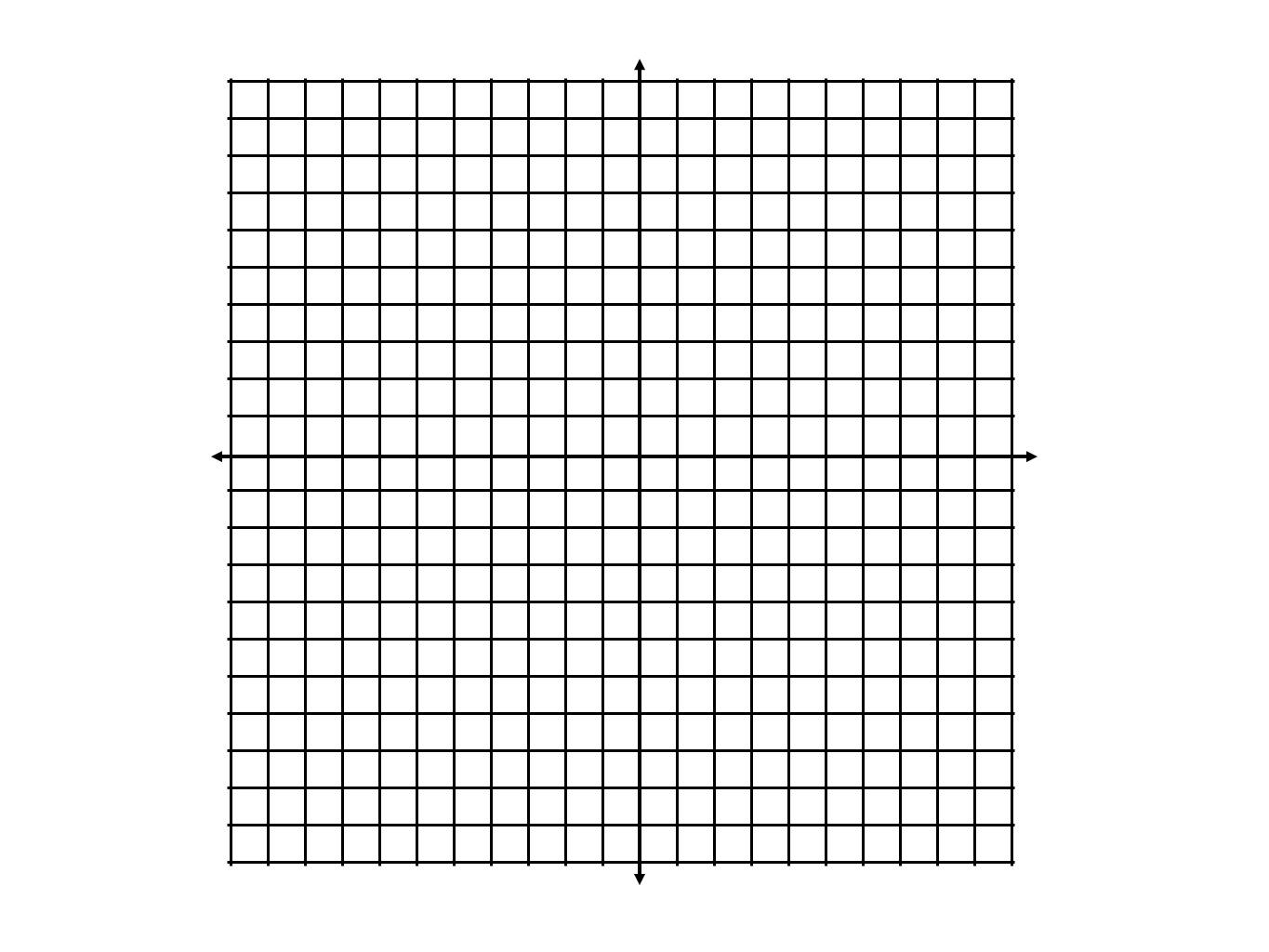 -1
-2
1
-1
3
0
Complete the following steps using f(x) =    	     .
x – 3
2
Switch the x and y.
Plot the points.
Draw a line that passes through them.
x – 3
2
f(x) =
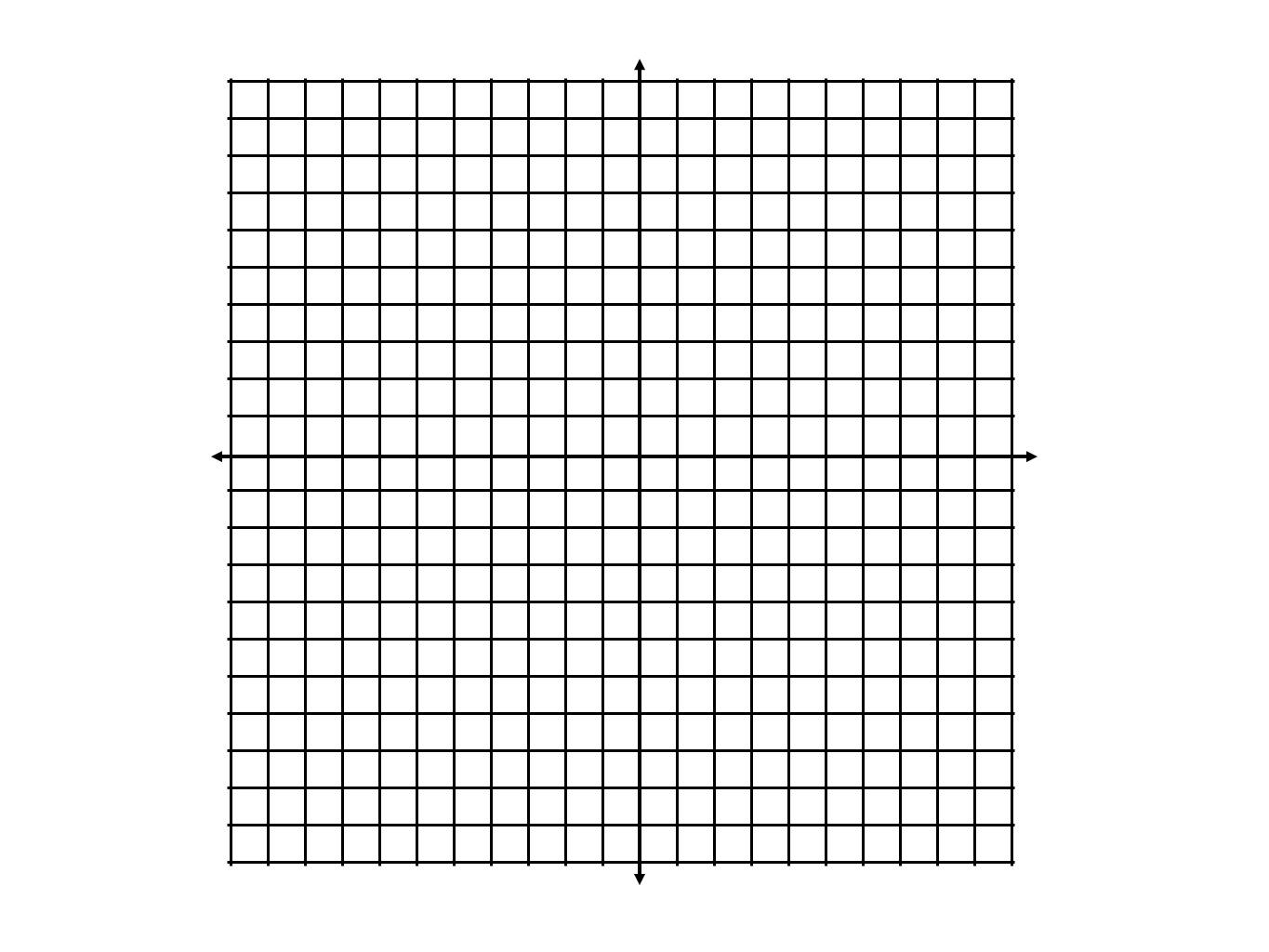 -2
-1
-1
-2
-1
1
-1
1
3
0
3
0
Fold your graph paper so the 2 lines coincide.
symmetrical across y = x
Write the equation for the inverse.
f -1(x) = 2x + 3
You try!!
1. g(x) = 2x + 5
2. h(x) = x – 2
		    5
Complete the following steps using f(x) = 2x - 3.
Choose values for x.
Find the values for y.
Plot the points.
Draw a line that passes through them.
f(x) = 2x - 3
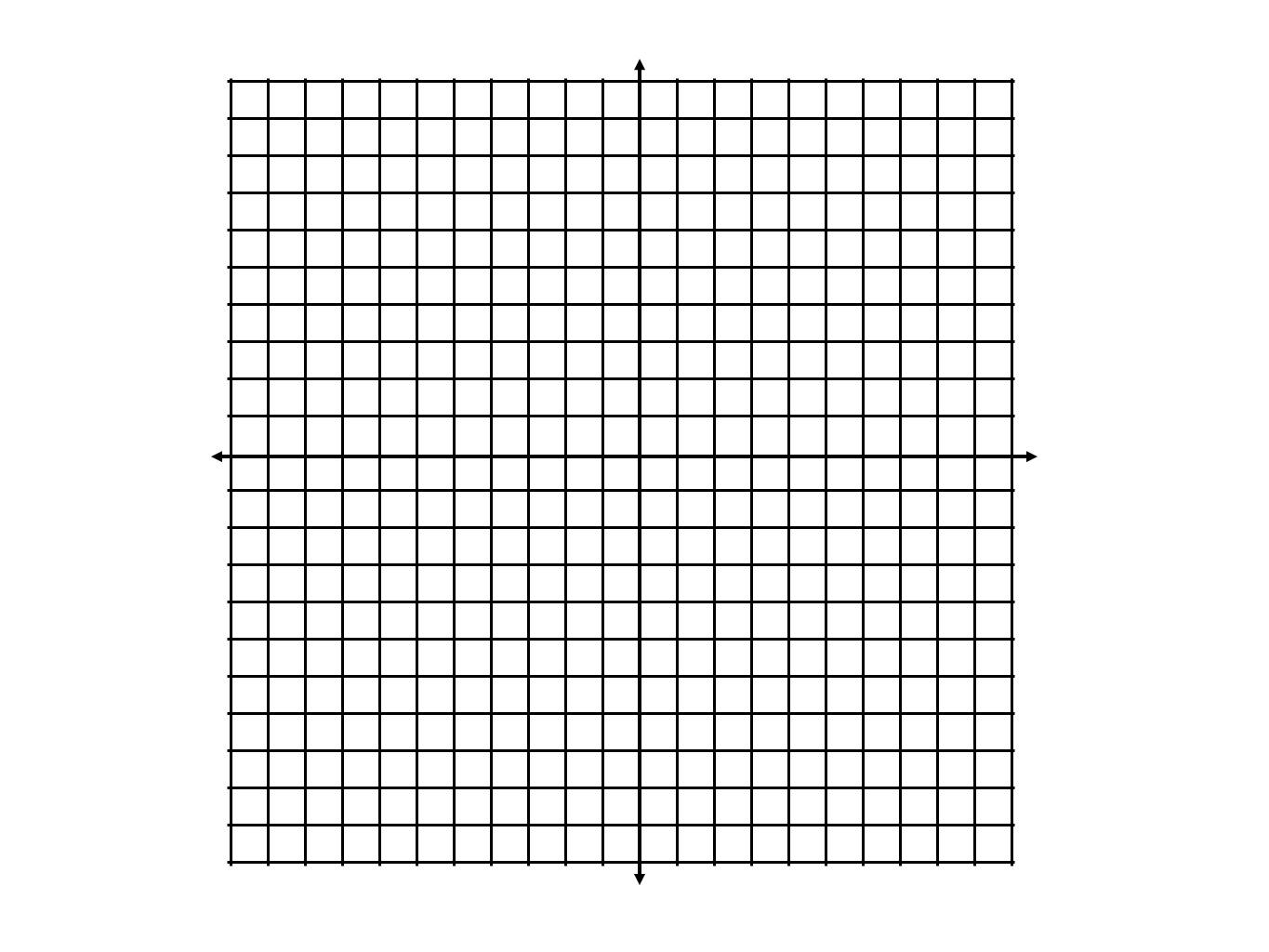 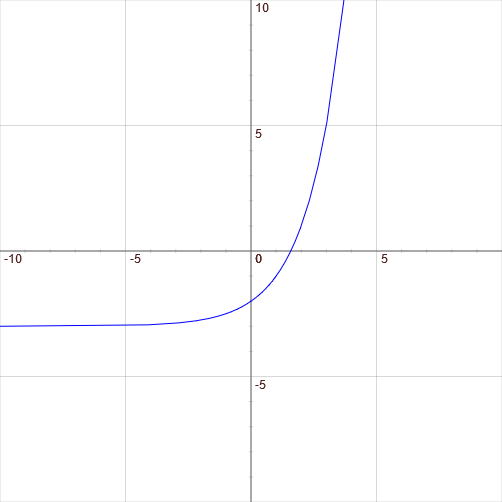 0
-2
1
-1
2
1
3
5
Complete the following steps using f(x) = 2x - 3.
Switch the x and y.
Plot the points.
Draw a line that passes through them.
f(x) = 2x - 3
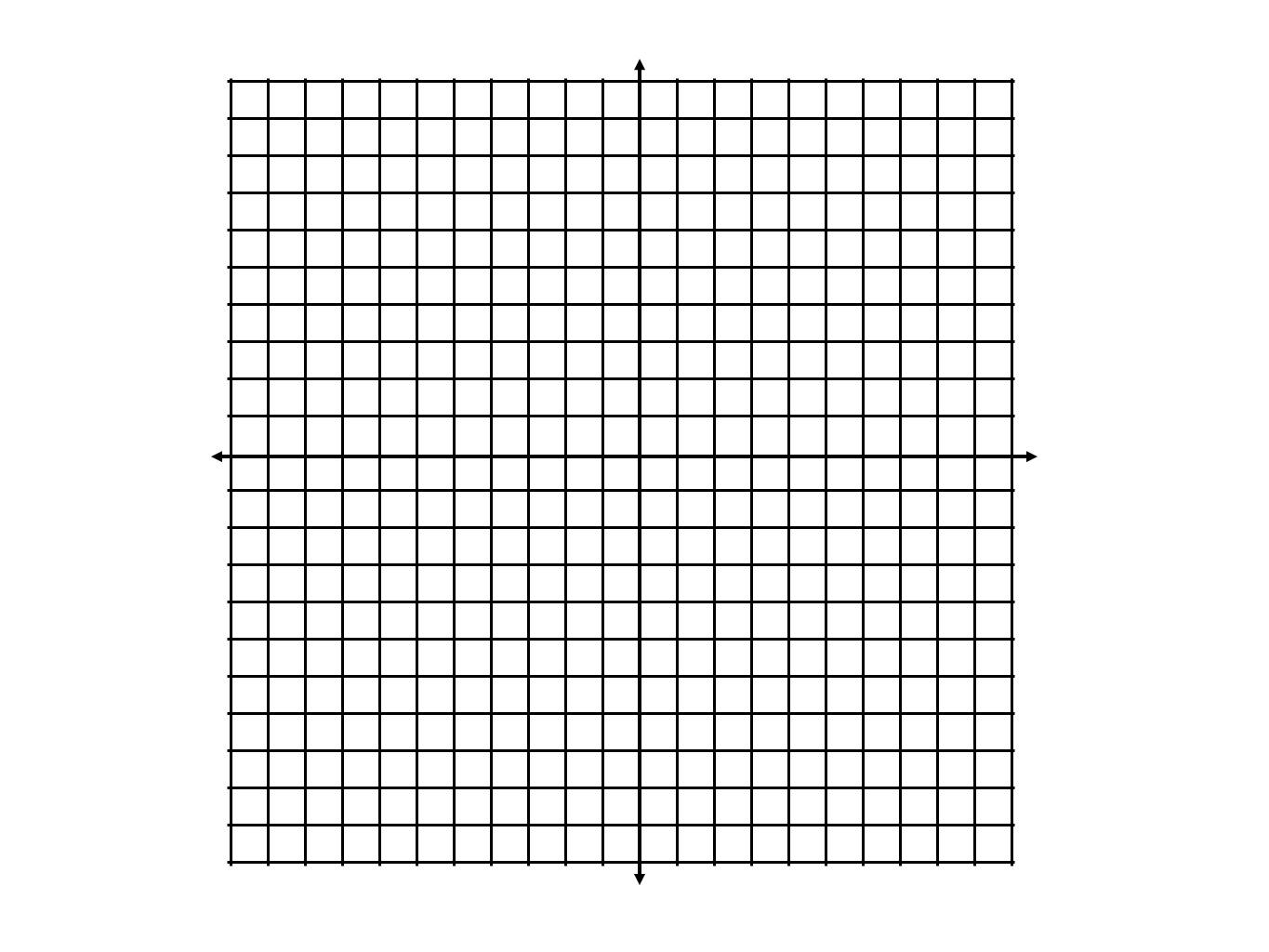 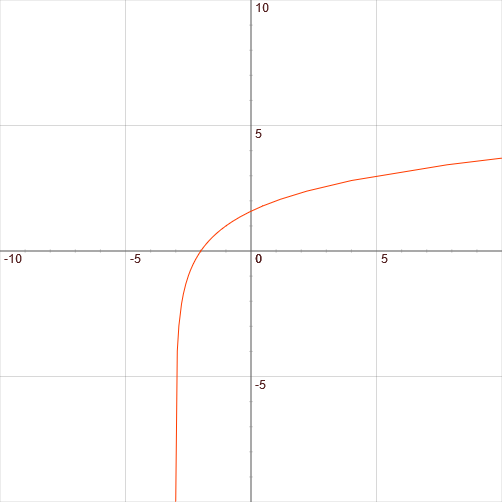 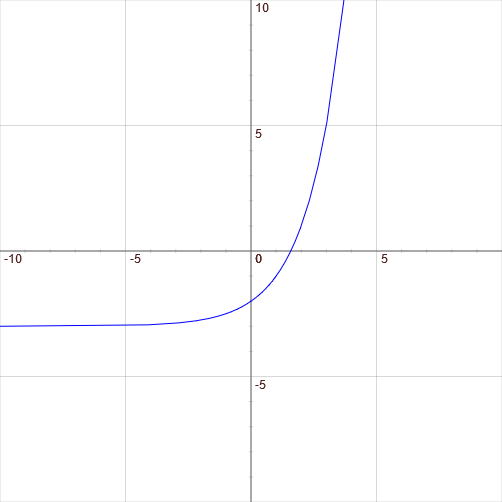 -2
0
-2
0
-1
1
-1
1
2
1
1
2
3
5
3
5
Fold your graph paper so the 2 lines coincide.
symmetrical across y = x
Write the equation for the inverse.
f -1(x) = log2(x+3)